بسم الله الرحمن الرحيم
عنوان  درس: ورزش و نيرو (1)
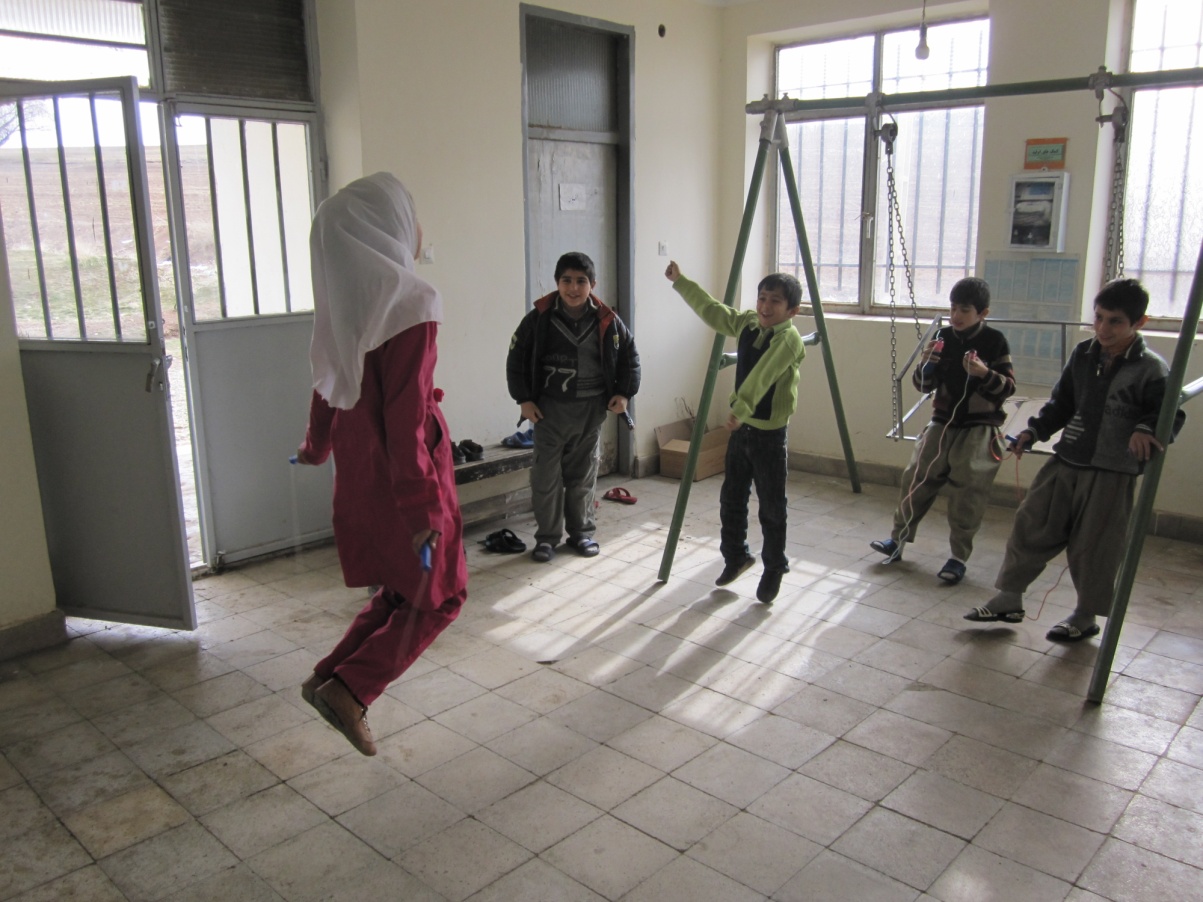 درس در يك نگاه:
در اين درس، دانش‌آموزان با مشاهده، تفسير، فراخواني تجربه‌هاي شخصي و انجام فعاليت‌هاي گروهي، به مفهوم نيرو پي برده، آن را حس مي‌كنند، با اثرات نيرو بر اجسام دور و برشان آشنا مي‌شوند و سرانجام متوجه مي‌شوند كه حداقل دو جسم بايد بر هم اثر كنند تا نيرو به‌وجود آيد. اگر نيروهاي وارد بر جسم موازنه شوند، جسم ساكن، حركت نخواهد كرد.
اهداف/ پيامدها
در پايان اين درس، انتظار مي‌رود دانش‌آموزان بتوانند:
سطح1- هُل دادن و كشيدن را معادل وارد كردن نيرو بدانند و اثرات نيرو بر يك جسم را تشخيص دهند.
سطح 2- در مثال‌هاي ساده، نيرو را شناسايي كرده و اثر آن بر حركت را بيان كنند.
سطح3- اثر دو يا چند نيرو بر يك جسم را تعيين كنند.
فهرست حقايق
با هُل دادن و يا كشيدن مي‌توان در حركت يك جسم تغيير به‌وجود آورد.
 در علوم، فشار دادن (هُل) و يا كشيدن معادل اعمال نيرو است.
 در انجام كارهاي روزمره، باز‌ي‌ها، ورزش‌ها و... نيرو به‌كار مي‌رود.
 اعمال نيرو بر يك جسم، اثرات متفاوتي مانند: تغيير جهت حركت، تغيير شكل جسم، حركت جسم، توقف جسم و....
 نيرو ناشي از يك اثر متقابل (بر هم كنش) است.
 اگر نيروي‌هاي وارد بر جسم ساكن موازنه شوند، جسم ساكن مي‌ماند درغير اين‌صورت شروع به حركت مي‌كند.
مواد و وسايل آموزشي
طناب مخصوص بازي طناب‌كشي
توپ فوتبال يا واليبال
ميز نسبتاً سنگين
نكات آموزشي و فعاليت‌هاي پيشنهادي
1- دانش‌آموزان در اعمال نيرو به اجسام ديگر و همزمان، احساس عكس‌العمل آن، تجربة كافي دارند اما نمي‌دانند وقتي مثلاً به توپي ضربه مي‌زنند، به توپ نيرو واردكرده‌اند و همزمان توپ نيز به پاي آنها نيرو وارد كرده است؛ چون كلمة نيرو در زندگي روزمره و در محاوره‌هاي معمولي استفاده مي‌شود معادل علمي آن كه همان «هُل دادن يا كشيدن» است را بايد ابتدا جا بيندازيم. براي اين منظور معمولاً از فراخواني تجربه‌هاي دانش‌آموزان استفاده مي‌كنيم.
2- با توجه به تم اين درس و درس بعدي كه ورزش و نيرو است، بيشتر مثال‌ها و فعاليت‌ها حول ورزش‌هاي مرسوم مي‌باشد. در صورتي كه شما در منطقه و استان خود داراي ورزش‌ها و يا بازي‌هاي محلي ديگري هستيد، مي‌توانيد از آنها براي جايگزيني برخي از فعاليت‌ها استفاده كرده و در طرح درس خود از آنها بهره ببريد.
3- در فعاليت 3: توجه داريم، نيرو اثرات متفاوتي بر جسم دارد. برخي از اين اثرات در جعبة كلمات داده شده است.
آ) حركت جسم ب) توقف جسم پ) تغيير جهت و احتمالاً تغيير اندازة سرعت جسم
ت) تغيير اندازة سرعت جسم ث) تغيير شكل جسم
در فعاليت 4؛ آ) حركت ب) سريع‌تر پ) كُند ت) توقف ث) جهت
4- براي درگيركردن و بحث جدي تر در  مورد نيرو، مي‌توانيم بريده‌هايي از ورزشي‌هاي مختلف مانند: فوتبال، واليبال، تنيس و... را در كلاس پخش كنيم و در مورد اثرات نيرو در بازي‌ها بحث كنيم.
5- توصيه مي‌شود بنا به مقتضيات كلاس يك يا دو بند از فعاليت‌هاي 5 انجام پذيرد تا نيرو حس شود. در انجام اين فعاليت مي‌توان بحث‌هايي در مورد اين كه وقتي ما دست دوستمان را هُل مي‌دهيم او نيز دست ما را هُل مي‌دهد، سؤالاتي را مطرح كرد تا زمينه‌چيني لازم براي ورود به بحث بعدي صورت گرفته باشد.
6- ممكن است اصطلاح علمي بر هم كنش را دانش‌آموزان متوجه نشوند. در اين صورت مي‌توانيم از معادل‌هاي آن مانند: اثر متقابل يا فعل و انفعال‌، كنش و واكنش و... استفاده كنيم. بهتر است قبل از شروع به تدريس اين بخش، دانستني‌ مرتبط با اين بخش را مطالعه كنيم. توجه داريم وقتي ما جسمي را هُل (فشار) مي‌دهيم، جسم نيز ما را هُل مي‌دهد كه يكي از اين نيروها ،كُنش و ديگري واكنش ناميده مي‌شود.
7- در فعاليت 6؛ الف) اگر نيروها موازنه شوند يعني دو گروه، نيروي هم‌اندازه‌اي به طرفين وارد ‌كنند و نيروها همديگر را خنثي كنند، جسم حركت نمي‌كند. ب) در اين حالت، گروهي كه نيروي بيشتري وارد كرده، گروه ديگر را به طرف خود مي‌كشد. در اين حالت، نيروها موازنه نيستند و يكي از نيروها داراي مقدار بيشتري است. بنابراين بر طناب نيروي خالص وارد شده است.
فعاليت پيشنهادي: مسابقه‌ ماشين‌هاي بادكنكي؛ در انجام اين فعاليت، مراحل روش علمي را تمرين مي‌كنيم. در اين فعاليت قرار است بادكنك، ماشين را به حركت درآورد. مي‌توانيم با باد كردن يك بادكنك و رها كردن آن و مشاهدة رفتار آن، شروع كنيم. بار ديگر يك  ني وارد سر بادكنك كرده و با نخ آن را محكم مي‌بنديم. بادكنك را باد كرده و رها مي‌كنيم و رفتار آن را مشاهده مي‌نماييم.
از گروه ها مي‌خواهيم يك ماشين بادكنكي درست كرده، آن را امتحان كنند و اشكالات احتمالي آن را رفع نمايند تا براي روز مسابقه آماده شوند.
مراحل مختلف ساخت يك نوع سادة آن در زير آورده شده است.
وسايل موردنياز: چند عدد ني، 4 عدد قرقره، پاكت آبميوه، خلال دندان، قيچي، بادكنك و...
توجه: در كاركردن با وسايل تيز مانند قيچي و يا چاقو مراقبت لازم صورت گيرد.
اولياي دانش‌آموزان مي‌توانند در اين كار با فرزندانشان مشاركت نمايند و در روز مسابقه در مدرسه حضور يابند.
جدول ارزشيابي ملاك‌ها و سطوح عملكرد